Приемная кампания 2017
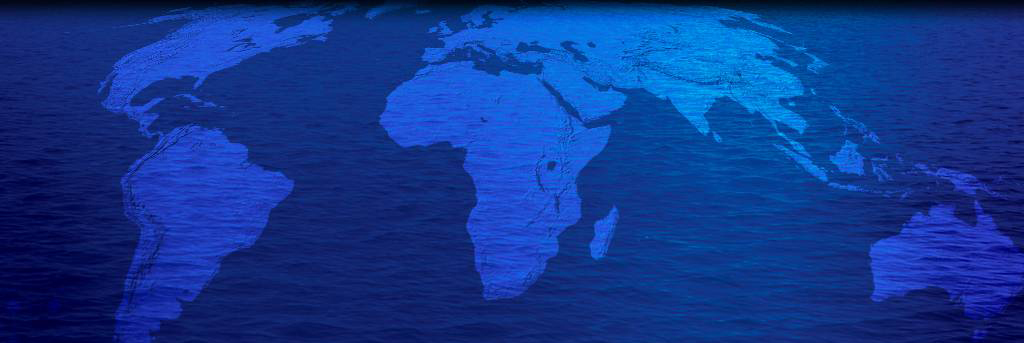 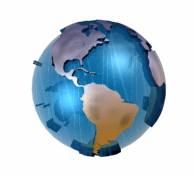 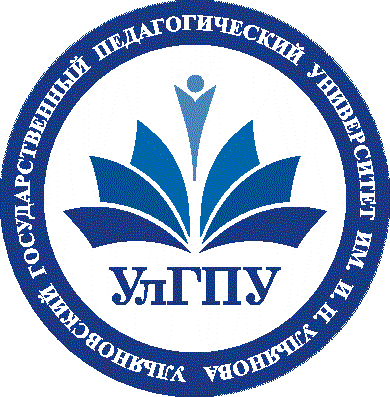 УЛЬЯНОВСКИЙ ГОСУДАРСТВЕННЫЙ 
ПЕДАГОГИЧЕСКИЙ УНИВЕРСИТЕТ 
ИМЕНИ И.Н. УЛЬЯНОВА
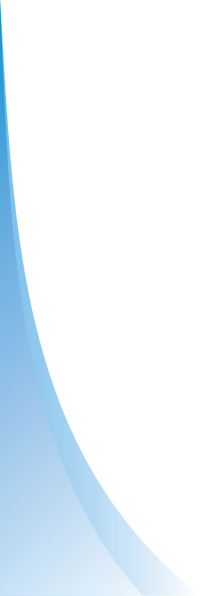 Приступить к просмотру
выход
СРАВНЕНИЕ ПЛАНА ПРИЕМА ОЧНОЙФОРМЫ ОБУЧЕНИЯ 
(МЕСТА ФИНАНСИРУЕМЫЕ ИЗ ФЕДЕРАЛЬНОГО БЮДЖЕТА) 2016, 2017 года
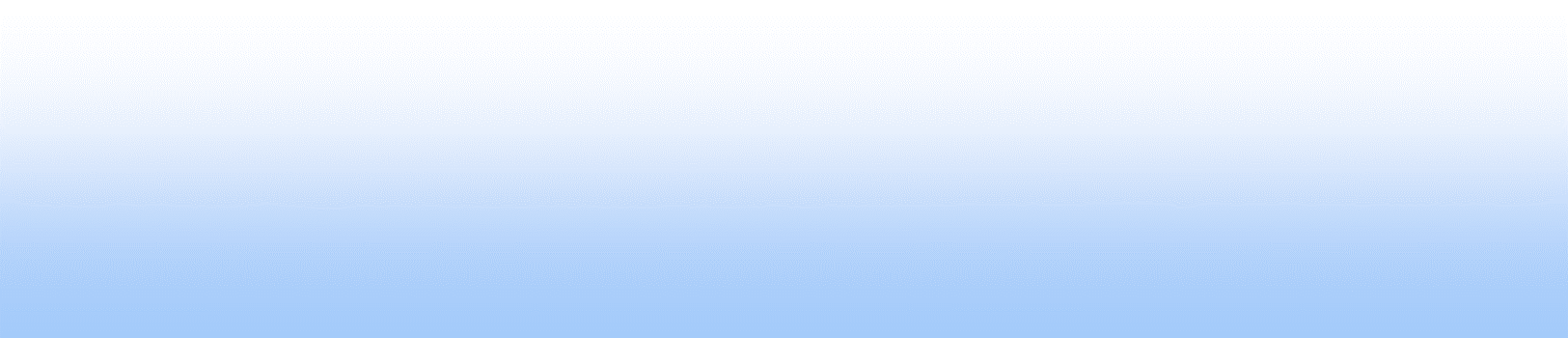 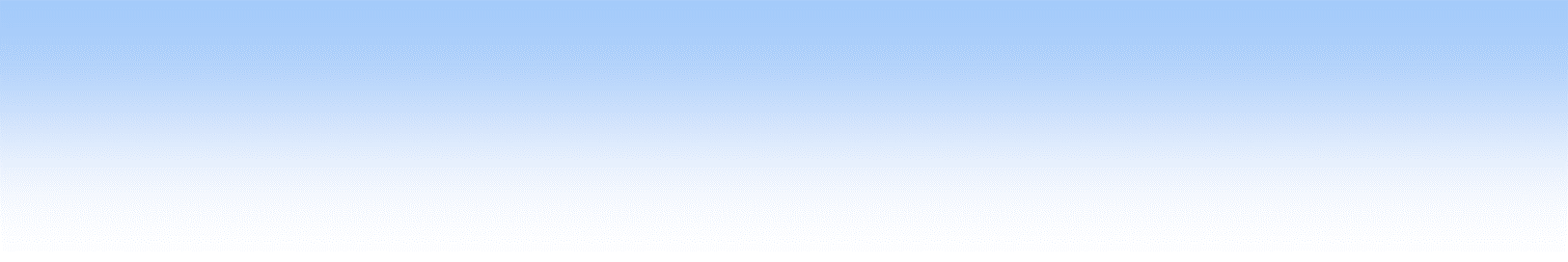 КОЛИЧЕСТВО ЗАЧИСЛЕННЫХ НА ОЧНУЮ ФОРМУ ОБУЧЕНИЯ, 2017
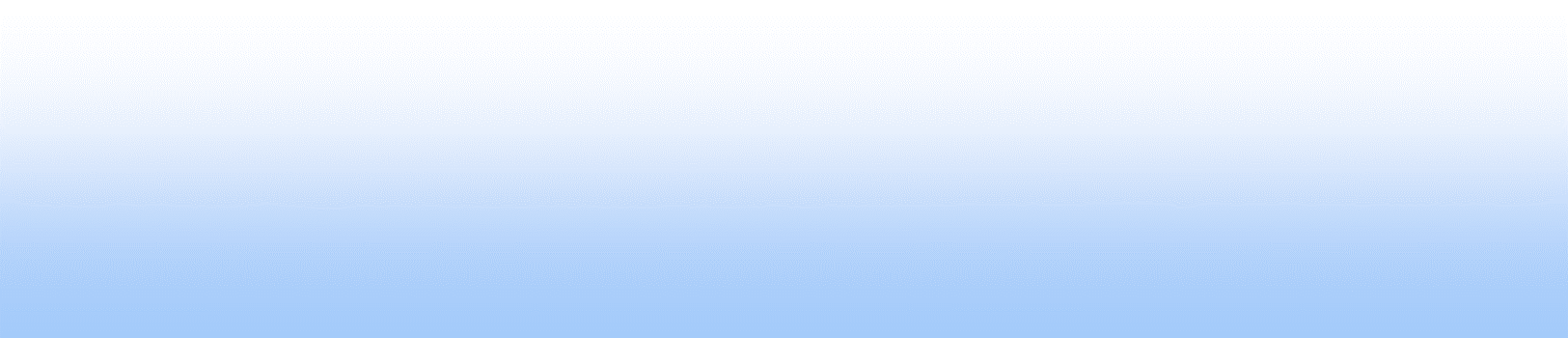 ОБЩИЙ КОНКУРС НА ОЧНОЙ ФОРМЕ ОБУЧЕНИЯ, 2017 (2016)
ОБЩИЙ КОНКУРС НА ОЧНОЙ ФОРМЕ ОБУЧЕНИЯ, 2017 (2016)
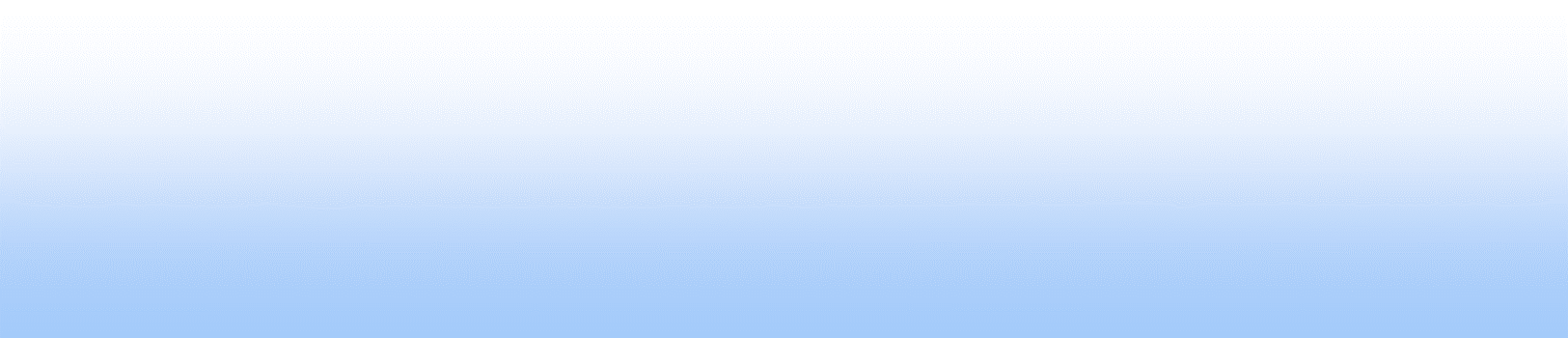 ПРОХОДНЫЕ БАЛЛЫ НА ОЧНОЙ ФОРМЕ ОБУЧЕНИЯ(бюджетные места) 2016-2017
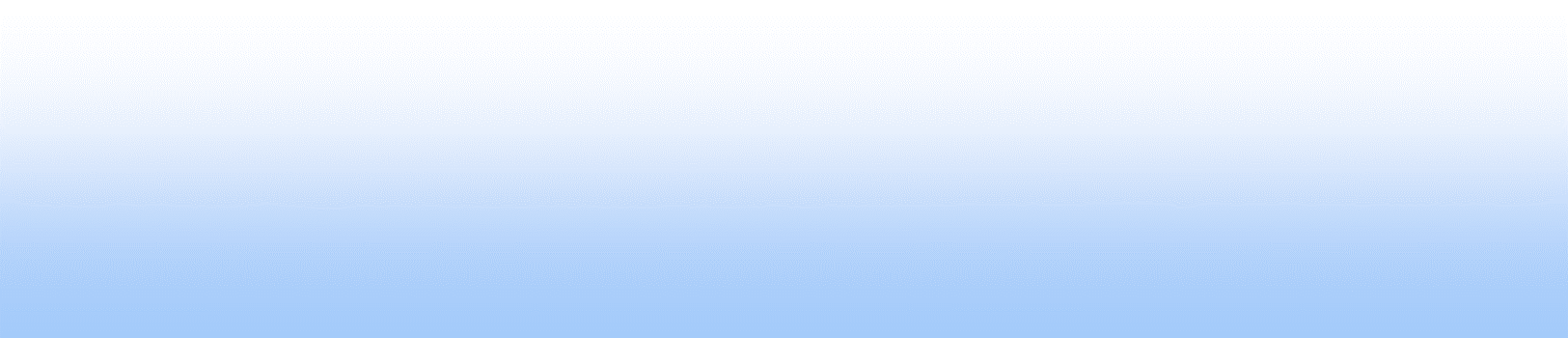 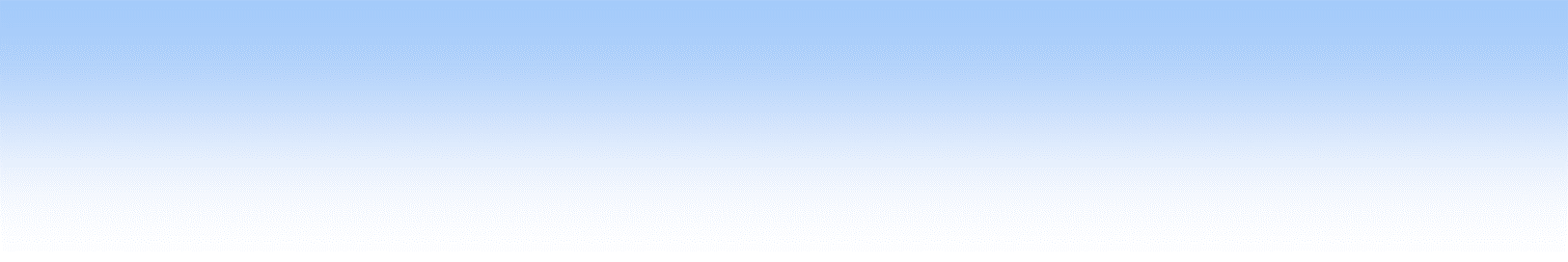 ПРОХОДНЫЕ БАЛЛЫ НА ОЧНОЙ ФОРМЕ ОБУЧЕНИЯ Педагогическое образование (с двумя профилями подготовки) 2016-2017 год
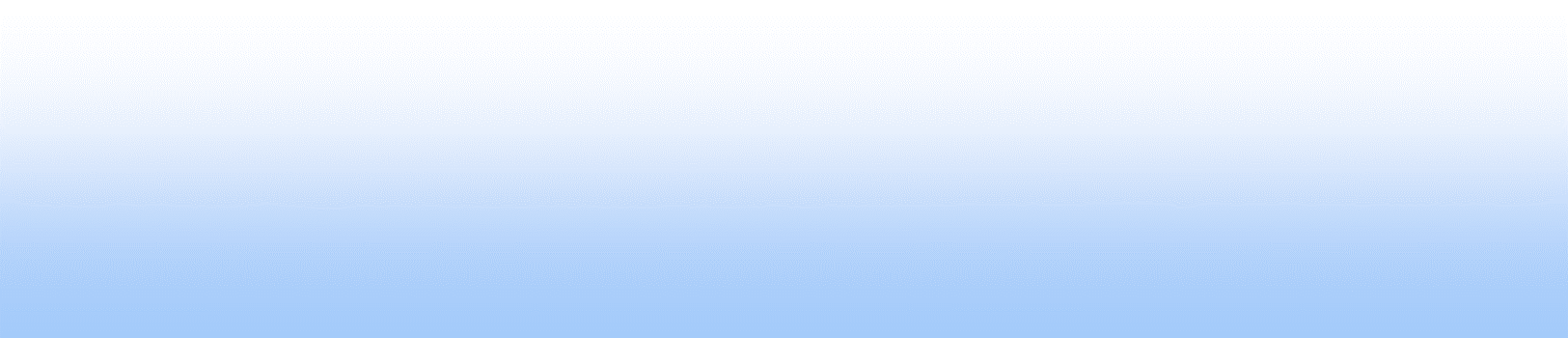 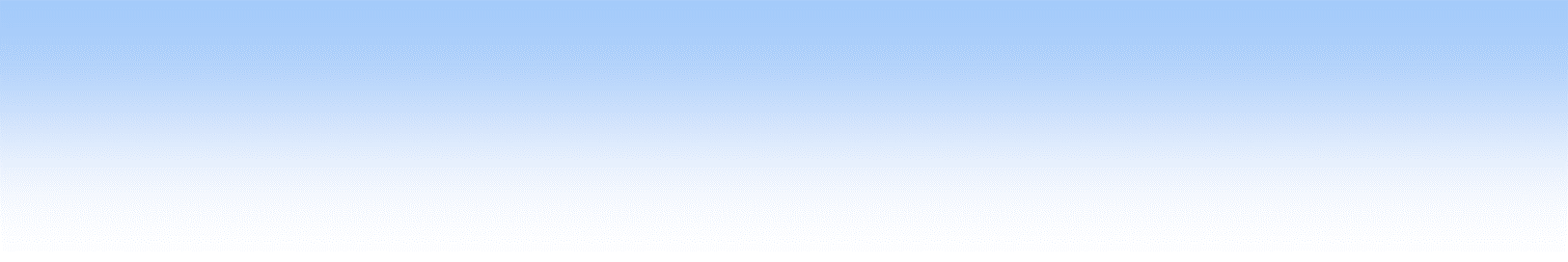 СРЕДНИЙ БАЛЛ ЕГЭ НА ОЧНОЙ ФОРМЕ ОБУЧЕНИЯ (БЮДЖЕТ/ВНЕБЮДЖЕТ) 2016-2017
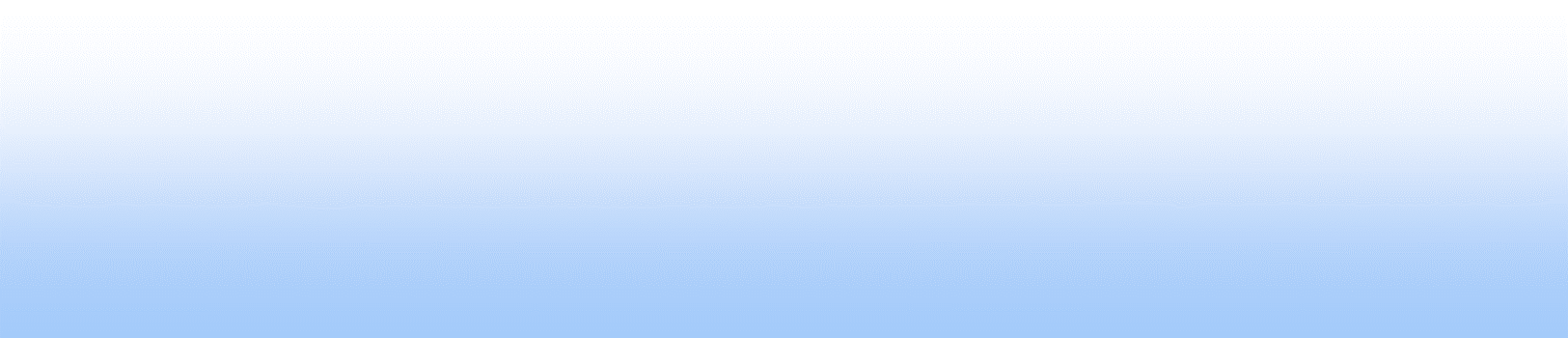 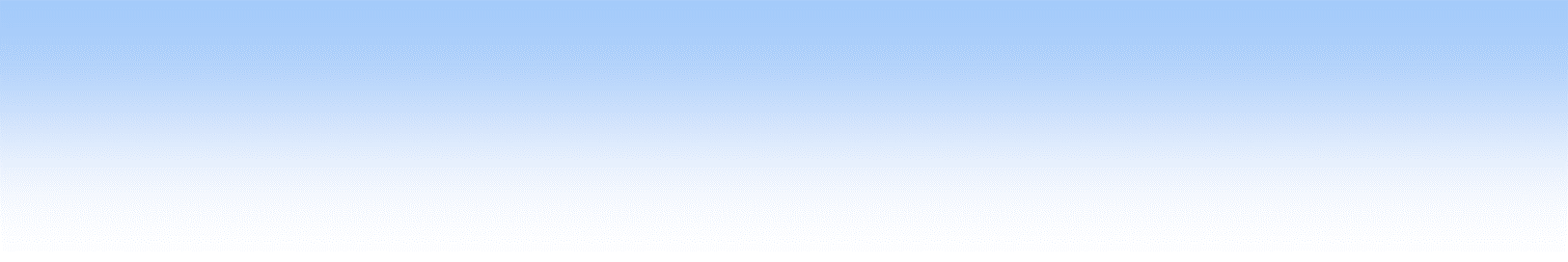 СРЕДНИЙ БАЛЛ ЕГЭ НА ОЧНОЙ ФОРМЕ ОБУЧЕНИЯПедагогическое образование (с двумя профилями подготовки) 2016-2017 год
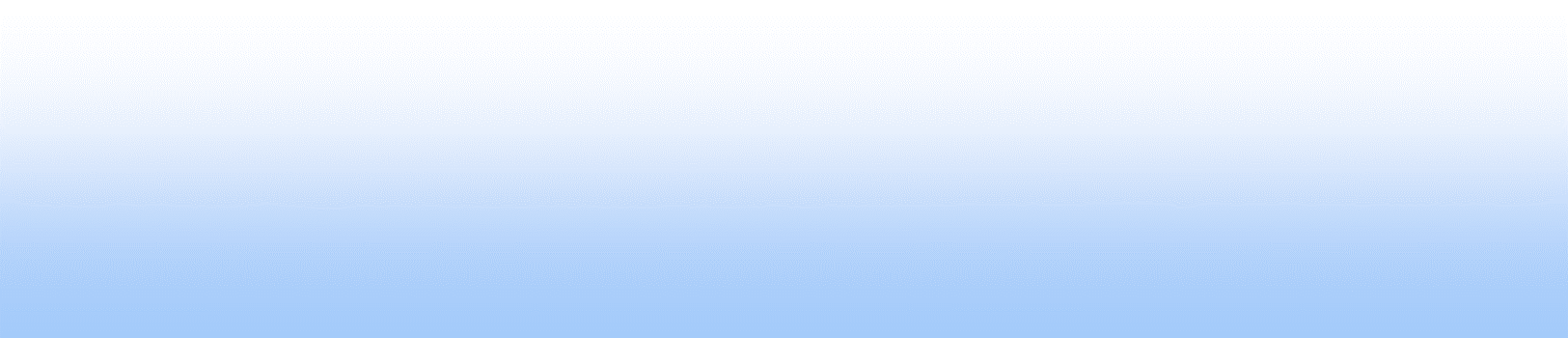 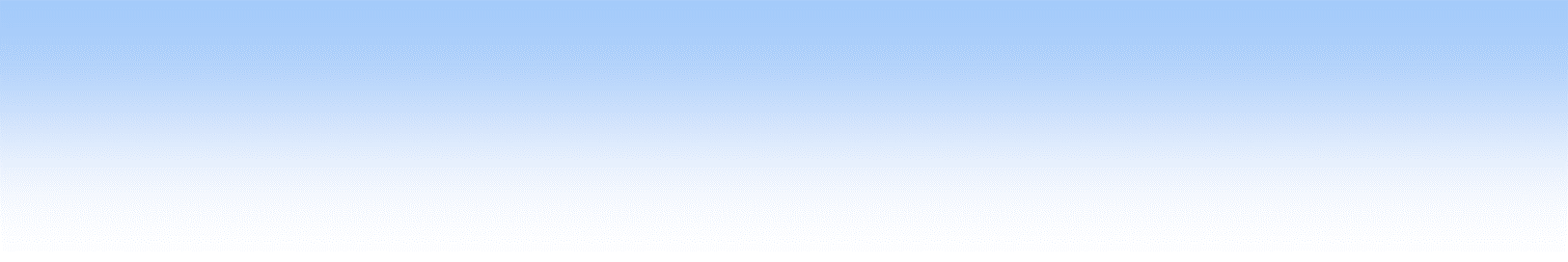 ПОСТУПЛЕНИЕ ПО РЕГИОНАМ РОССИИ ИНОСТРАННЫХ ГОСУДАРСТВ НА ОЧНОЙ ФОРМЕ ОБУЧЕНИЯ (БЮДЖЕТ/ВНЕБЮДЖЕТ) 2016-2017
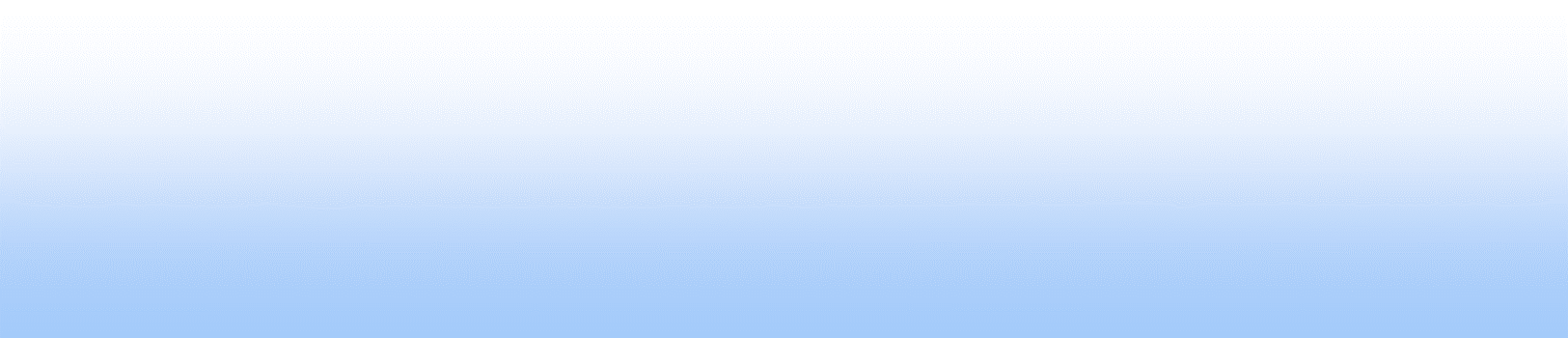 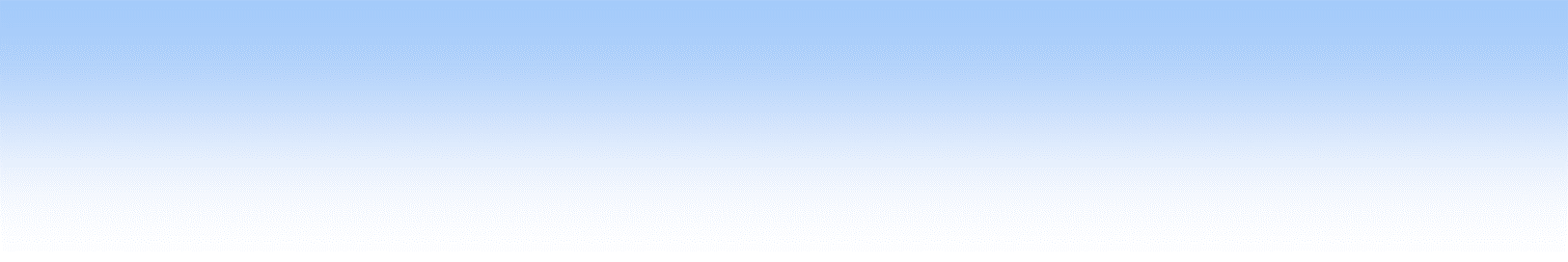 ПОСТУПЛЕНИЕ АБИТУРИЕНТОВ С  УНИВЕРСИТЕТСКИХ КЛАССЫ УлГПУ
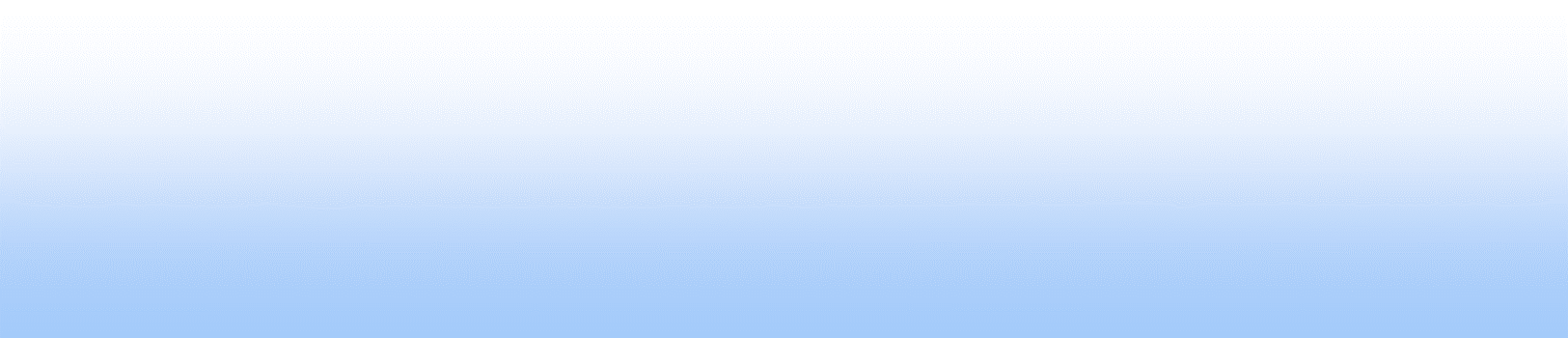